Najlepsze modele lamborghini
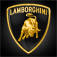 Zapraszamy!!!!
Marek Zięba i
Krzysztof Skrzypacz
Lamborghini huracan osiągi:300km h
Lamborghini veneno osiągi: 350km h
Lamborghini gallardo osiągi:320km h
Lamborghini sinistro osiągi: 400km h
Lamborghini revals osiągi:350km h
Lamborghini sesto osiągi: 340km h
Lamborghini murcielago policyjne osiągi:330km h
Lamborghini launchers osiągi: 300km h
Lamborghini rat rod osiągi 400 km h